Welkom platformbijeenkomst Avri2 juni 2022
Inhoud
Agenda AB 7 juli 2022

Houtskoolschets
Programma Grip
Agenda AB 7 juli 2022 – deel 1
Voorstel inzamelbeleid kleine kernen
	besluitvorming 
Data-gestuurd werken opiniërend
Voorstel inzameling scholen besluitvorming 
Voorstel evaluatie regionaal beleidsplan besluitvorming
Agenda AB 7 juli 2022- deel 2
Jaarstukken 2021 besluitvorming
Begroting 2023besluitvorming
Zienswijze jaarstukken BSR – besluitvorming
Inzameling kleine kernenbesluitvorming
Per 1 juli 2019 omgekeerd inzamelen
Kleine kernen gaan nu ook restafval ondergronds aanbieden
Doel is het bereiken van betere scheiding en minder restafval voor alle inwoners 
Ondergronds inzameling bevordert afvalscheiding.
Datagestuurd inzamelen opiniërend
Chips maken het mogelijk routes en inzameling te optimaliseren en individuele communicatie via de Avri-app. 
Rest en pbd containers zijn al gechipt.
Totaal 305.000 containers, waarvan 200.000 gft en papier. 
Oneigenlijk gebruik en vermiste container – schatting 10%
Afval scheiden op scholen  besluitvorming
Avri wil grondstoffen inzamelen bij scholen. Stappen:
Algemeen belangverklaring inzameling (= basispakket)
Aanbieden van lespakket over scheiden.
Regionaal plan van afval naar Grondstoffen - besluitvorming
Overlap met Strategisch Koersplan, de kadernota, de houtskoolschets en doelen uit programma Grip
Vanaf 2023 landelijk Circulair materialenplan  
De Regionale visie tot 2024 
Het Regionale Beleidsplan Van Afval Naar Grondstof verlengen.
Jaarstukken 2021   Begroting 2023besluitvorming
Inhoudelijk behandeld in de platformbijeenkomst 13 april 2022
Zienswijzemarkt - vanavond
Zienswijze in te dienen tot 22 juni 2022
Proces HoutskoolschetsCirculair Rivierenland Geen AB agendapunt; ter informatie
Gewenste koers Avri
Urgentie
Na de zomer 2 interactieve sessies over:
Het gezamenlijke doel
De bestuursstructuur
[Speaker Notes: 45% broeikasgasemmissie komt van de productie van grondstoffen]
Programma GripDoel presentatie
Informeren voortgang programma GRIP.
Presentatie Dashboard. 
Evaluatie 2021
Vragen aan en van Raadsleden
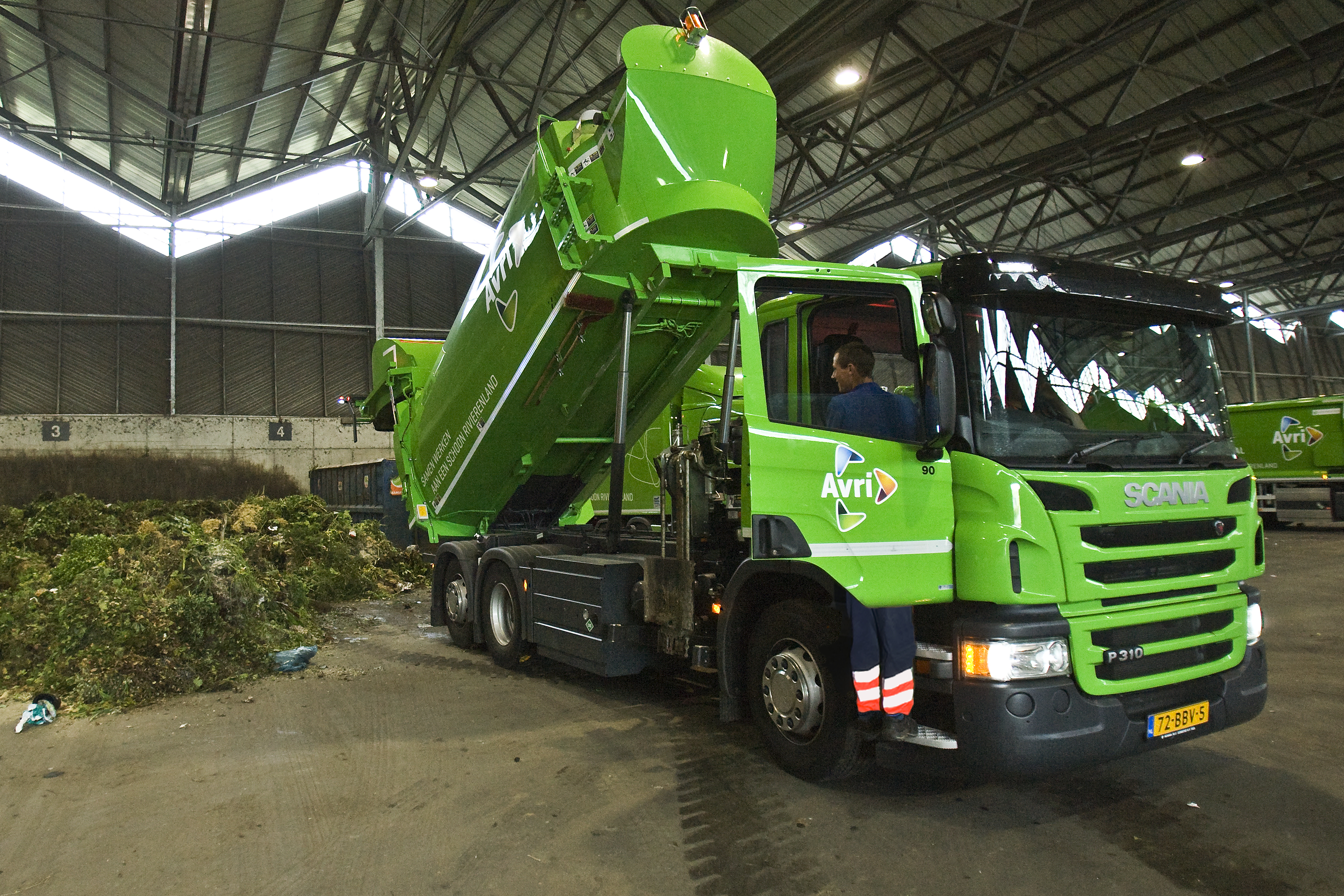 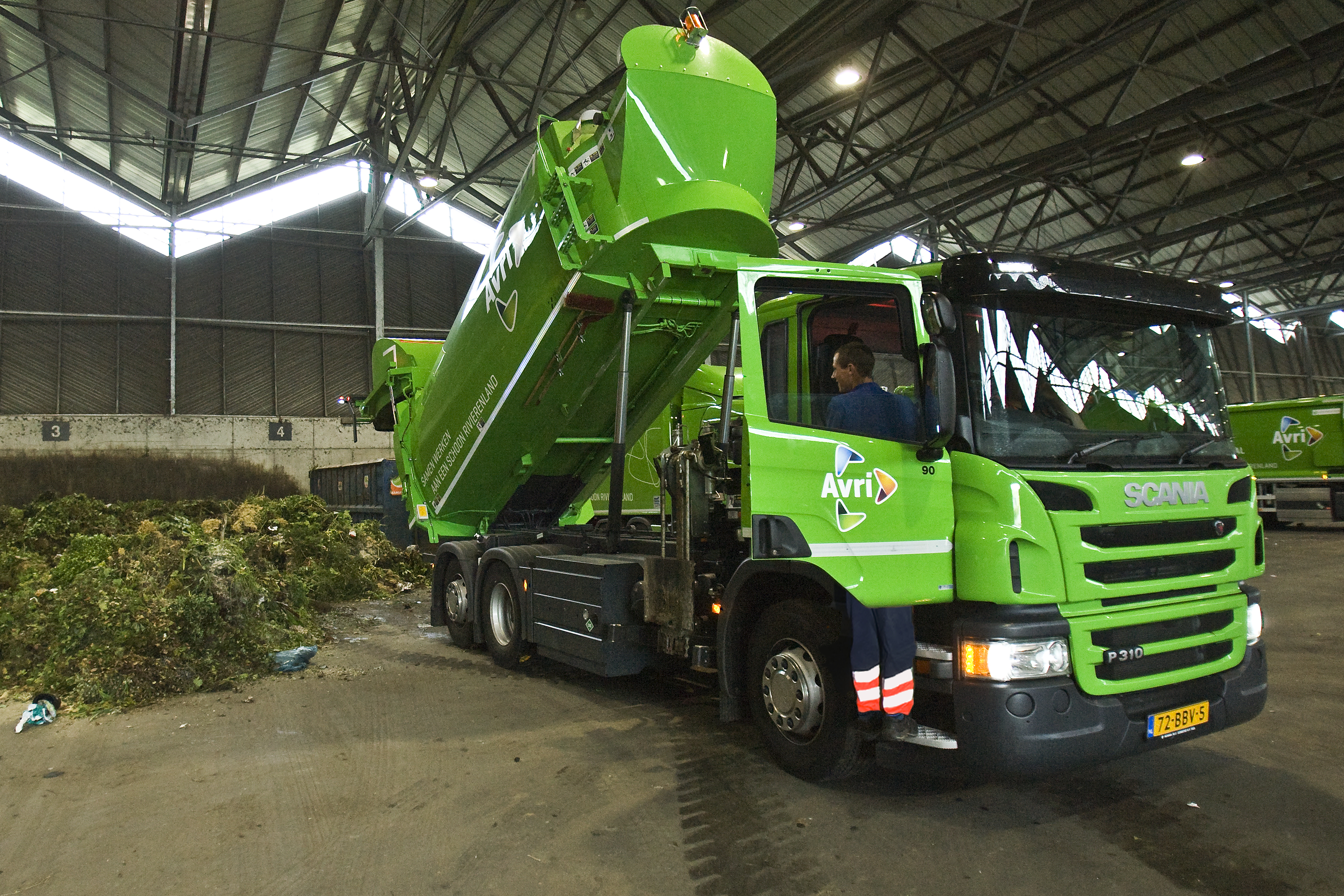 Doel GRIP
Realiseren van kostenreductie en –beheersing en het vergroten van de opbrengst door het leveren van toegevoegde waarde producten en diensten door:
Vergroten invloed op de keten
Verbetering weerstandsvermogen
Robuuste, wendbare bedrijfsvoering
Waarbij de voorspelbaarheid moet toenemen en kan bijdragen aan een betere reputatie voor Avri
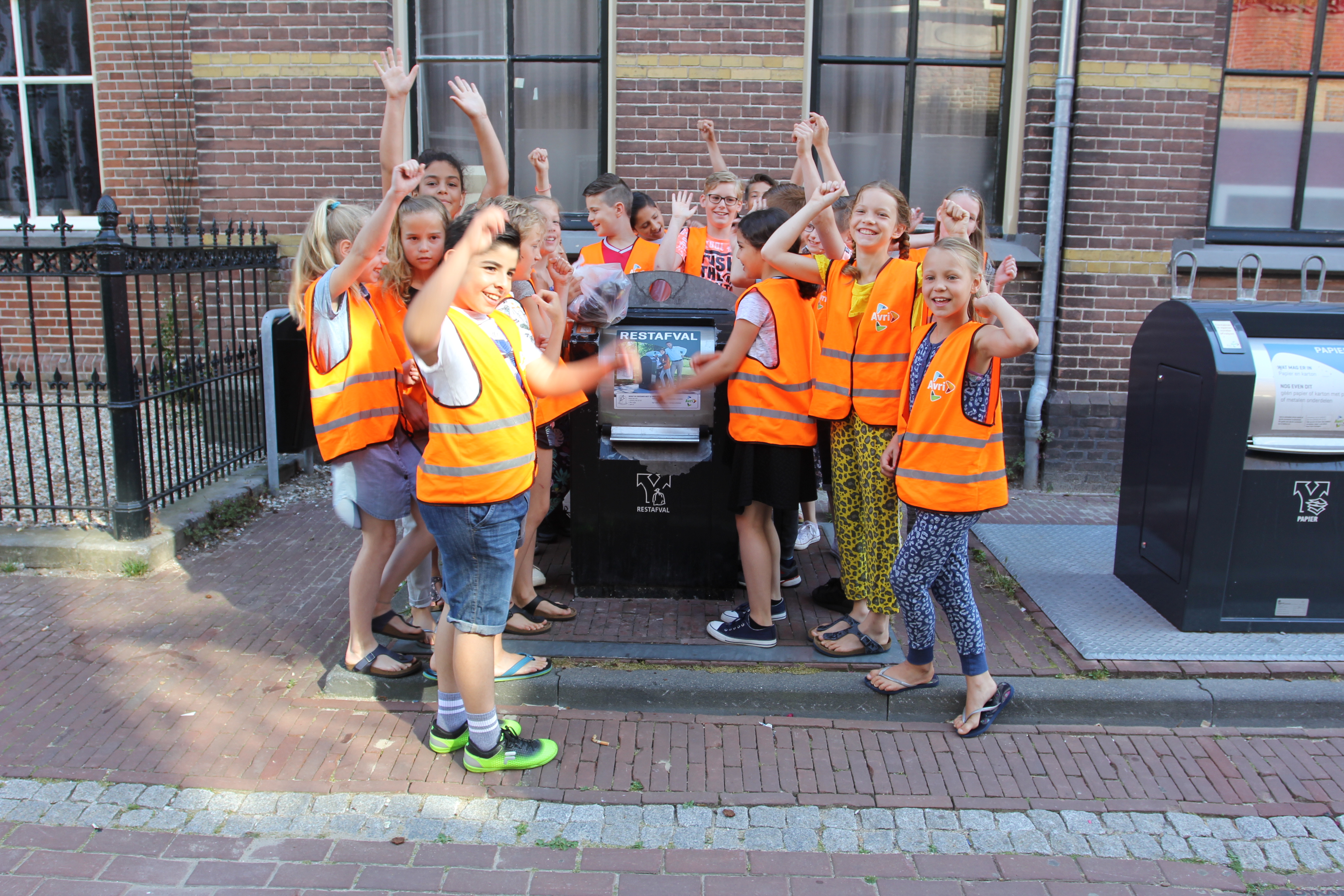 Dashboard GRIP
Evaluatie 2021
TOPS
Op alle GRIP projecten is voortgang geboekt
Positiever financieel resultaat dan begroot
Programmastructuur zorgt voor meer samenhang tussen projecten
TIPS
Doorontwikkeling projectmatig werken
Personele bezetting
GRIP communicatie is blijvend aandachtspunt
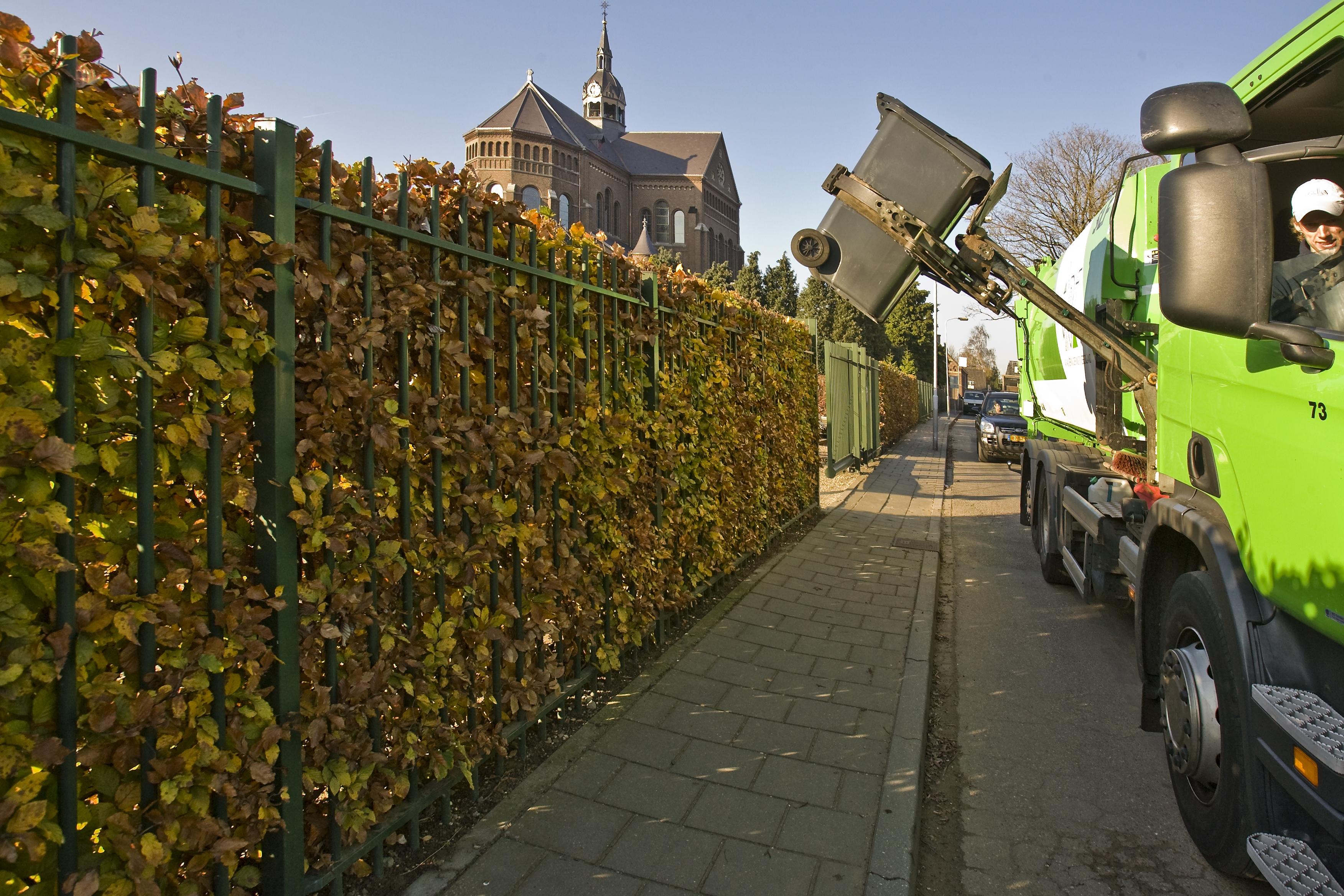 Vragen aan en van Raadsleden
Wat vindt u van het dashboard? 
Is dit de juiste informatie?
Heeft u aanvullende tips/ tops?
Dank voor uw aandacht!
Schematisch proces papierinzameling
Schematisch proces milieustraten